Колоніальні одноклітині еукаріоти. Будова значення.
Підготували учні 10 – Б класу:
Віталій Редька
Олексій Панасюк
Анастасія Павлова
Олег Малахівський
Марія Олещук
Анастасія Павлова
БУДОВА Маша Олещук
РІЗНОВИДИ Олег Малахівський
Профілактика
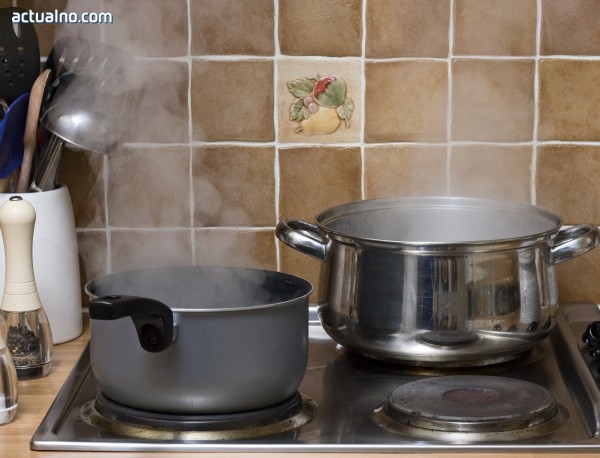 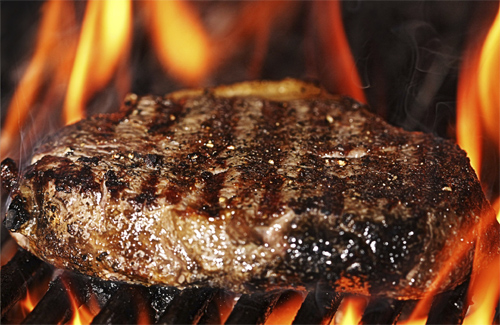 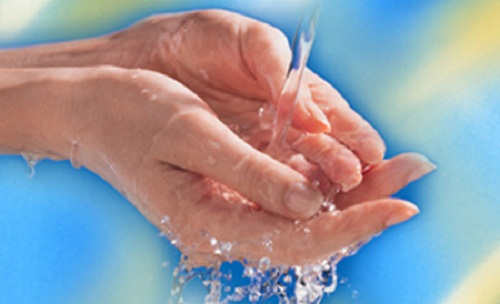 Термічна обробка їжі
Дотримання правил гігієни
Колоніальні одноклітинніводорості
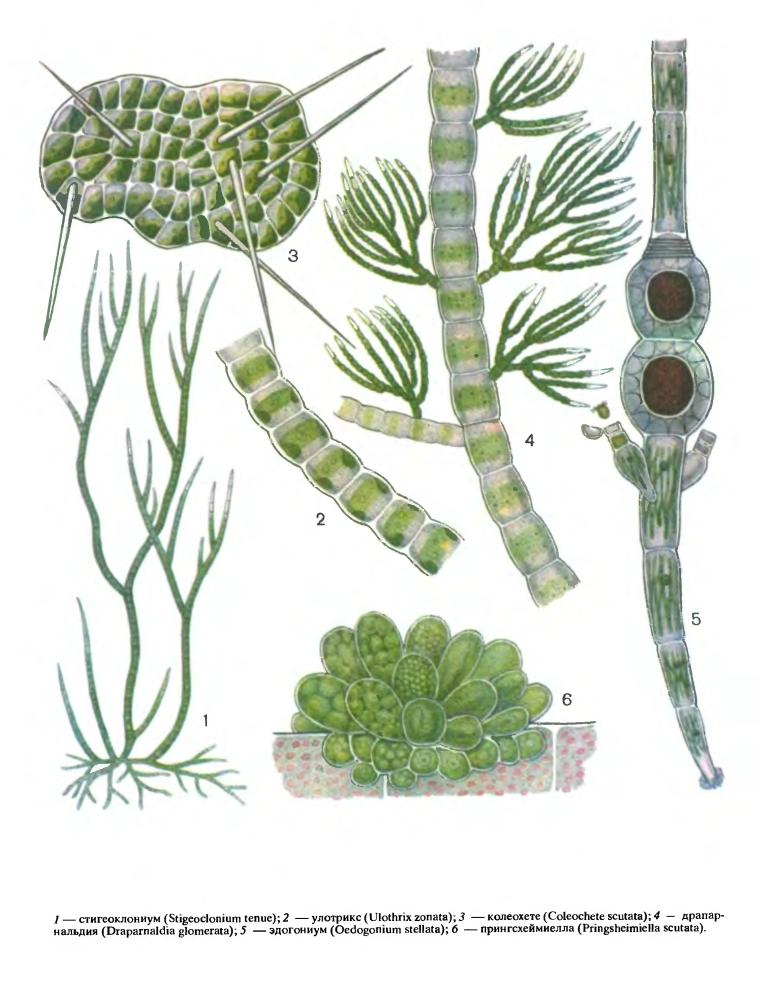 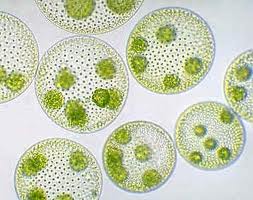 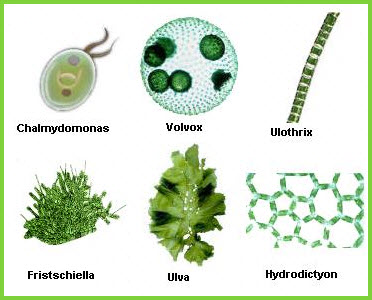 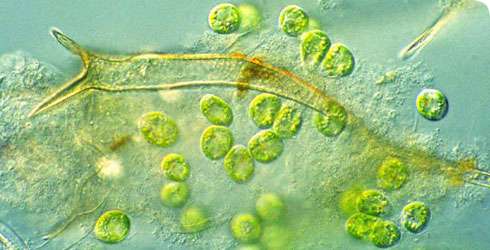 Лишайники
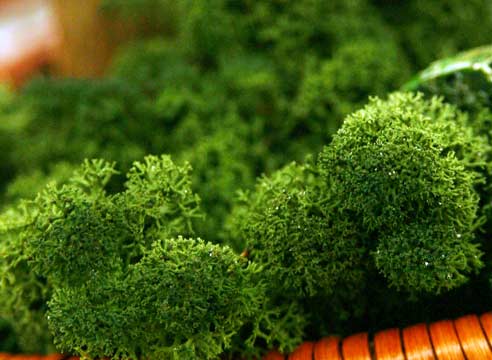 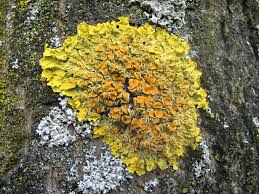 Колоніальні Ціанобактерії
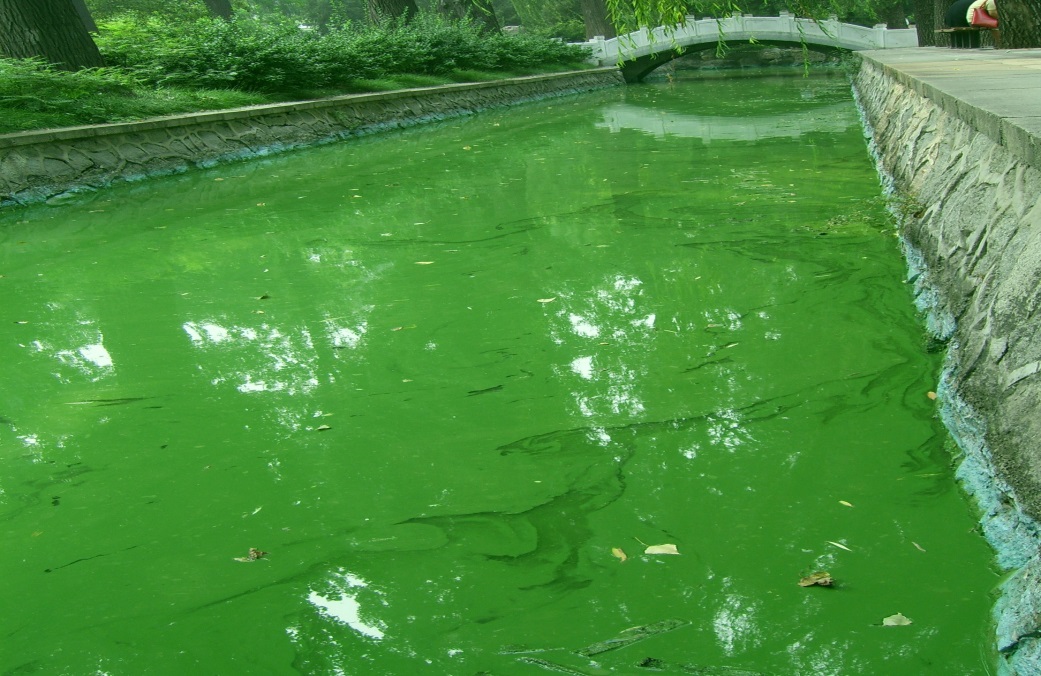 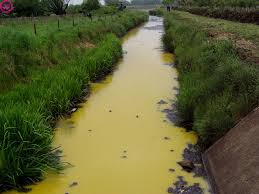 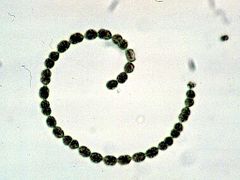 Нітрофікуючі бактерії
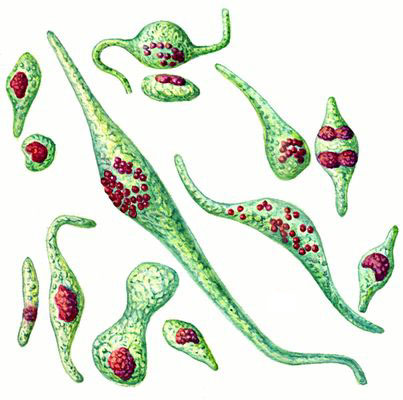 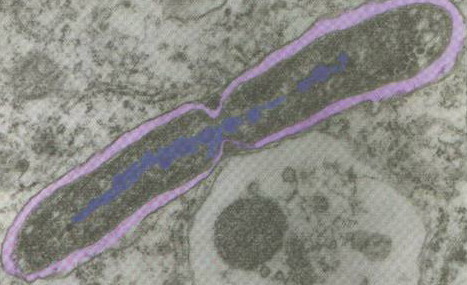 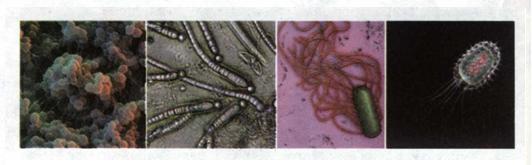 ВИСНОВОК
Представники: вольвокс, колоніальні   радіолярії, аплізіатоксин, анатоксин-as, , нодуралін R  нітрофікуючі, амоніфікуючі.
Будова: складаються з одного або декількох ядер з хромосомами, відокремлених ядерною мембраною від цитоплазми, яка обмежена від довкілля цитоплазматичного мембранного. У багатьох цитоплазма диференційована на два шари - щільні зовнішні (ектоплазму) і внутрішні рухливі (ендоплазму). 
Значенння: здатність до фотосинтезу та закріплення азоту, активність проти ВІЛ, являються головними  учасники «цвітіння» води.
Дякую за увагу!